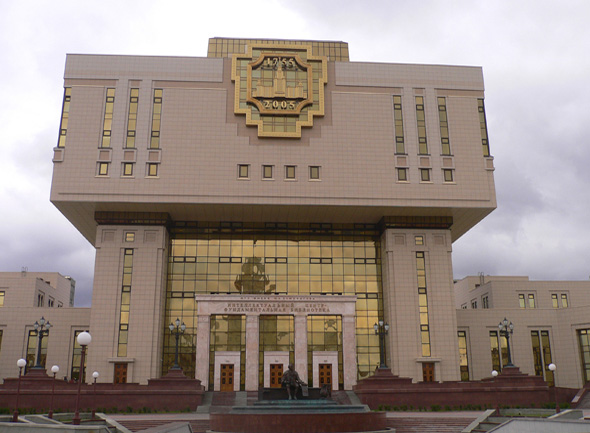 Мы побывали в Фундаментальной Библиотеке. Нам очень понравилось, было очень интересно. Можно было увидеть много разных вещей из разных наук.
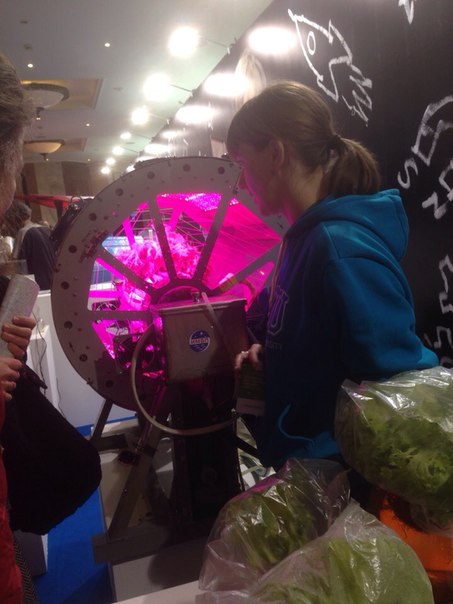 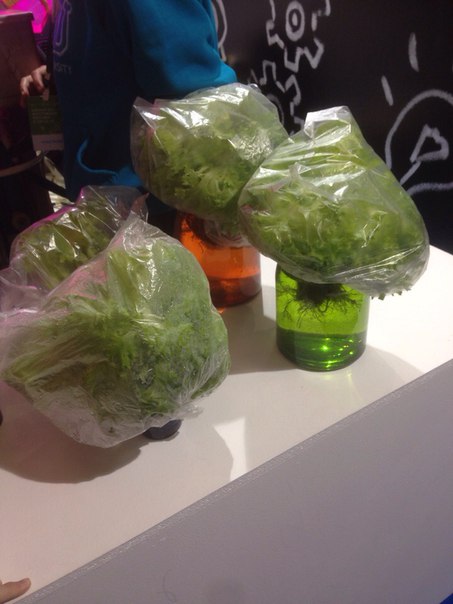 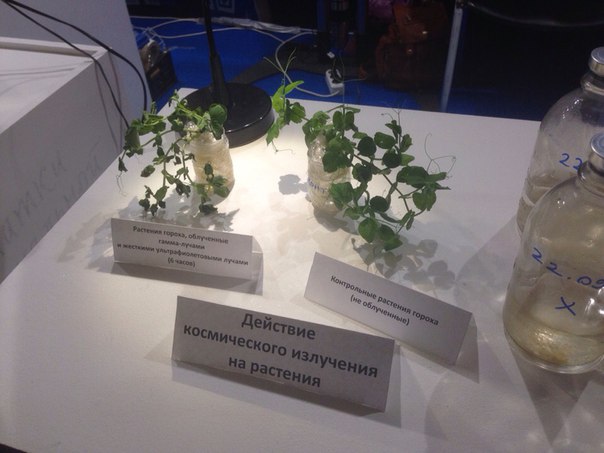 Больше всего меня привлекло  про растения, как они выращивались под космическом излучением.
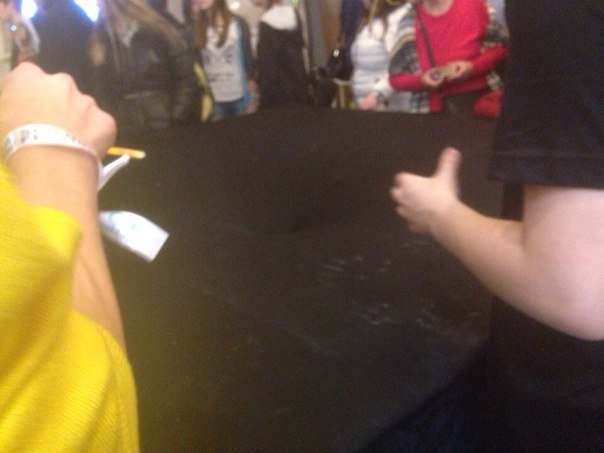 Потом там была поверхность черного цвета, а по центру была дыра. И туда кидали мячики, копейки, но ничего не падала в эту дыру, то есть все кружилось около дыры, но не падала.
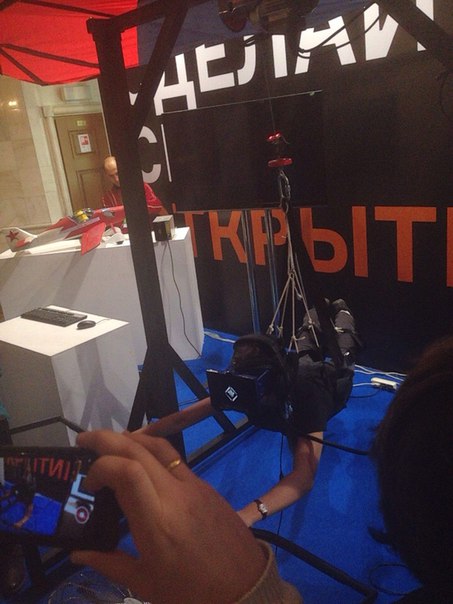 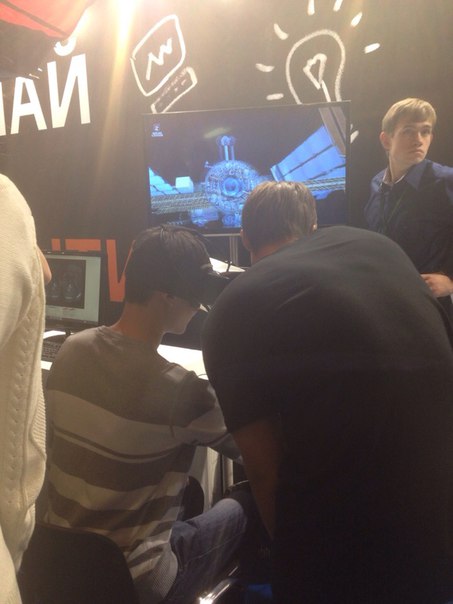 Еще мы поучаствовали в виртуальном мире. Нам надели специальные очки, и мы играли, прыгали, летали в виртуальном мире.
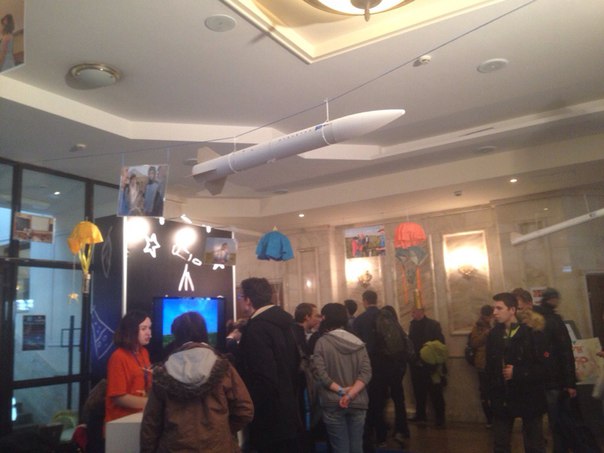 Было много разных моделей вертолетов и самолетов, что тоже было интересно посмотреть, как они сделаны.
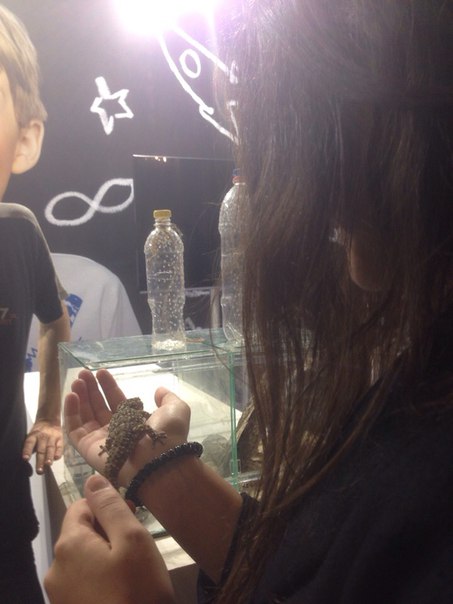 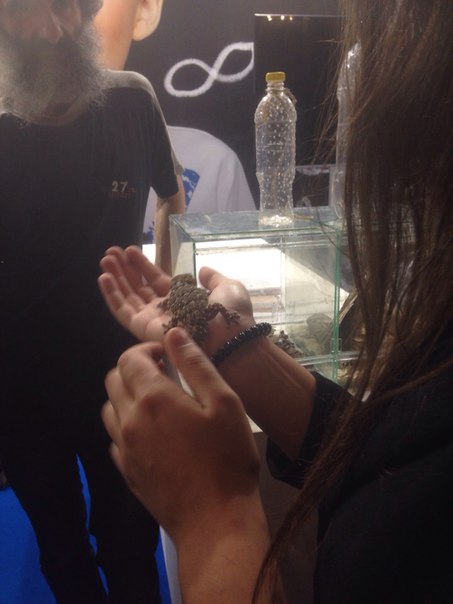 И что понравилось больше всего, это маленькое животное, типа ящерицы (из земноводных), оно было очень милым и красивым.
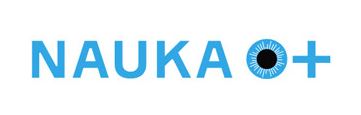 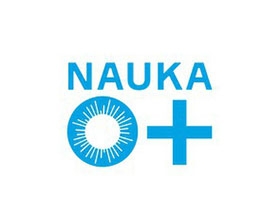 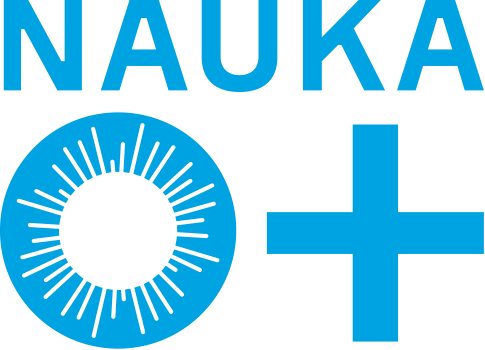 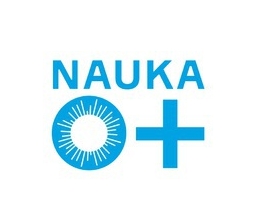 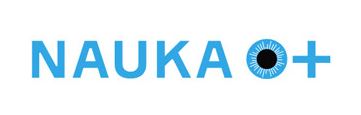 В общем, нам очень понравилось. Было, по настоящему, интересно и полезно!